Молодогвардейцы Великой Отечественной войны
29 сентября 1942 года.В городском парке города Краснодонагитлеровцы живьем закопали 32 шахтера,которые саботировали работу шахт.Это страшное событие стало точкойотсчета создания молодежной подпольнойорганизации.... . .которую по предложению СергеяТюленина назвали «Молодая гвардия»
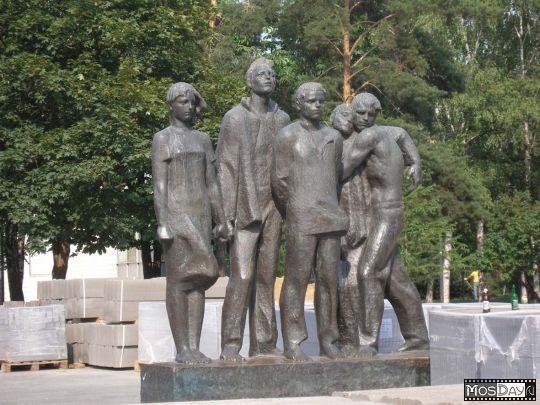 Оле́г Васи́льевич Кошево́й (родился 8 июня  1926 года, умер 9 февраля 1943 года…участник, один из организаторов подпольной антифашистской организации «Молодая гвардия».
Ива́н Васи́льевич Турке́нич (1920—1944) — командир подпольной комсомольской организации «Молодая гвардия» в городе Краснодон. Герой Советского Союза (1990 — посмертно).
Серге́й Гаври́лович Тюле́нин (1925—1943) — член штаба организации «Молодая гвардия», Герой Советского Союза.
Любо́вь Григо́рьевна Шевцо́ва (8 сентября 1924 — 9 февраля 1943) — комсомолка, активная участница, член штаба подпольной антифашистской организации «Молодая гвардия», действовавшей на территории города Краснодон и Ворошиловградской (ныне Луганской) области. Герой Советского Союза (1943).
Улья́на Матве́евна Гро́мова (3 января 1924, п. Первомайка Краснодонского района Ворошиловградской области — 16 января 1943, Краснодон) — член штаба организации «Молодая гвардия», Герой Советского Союза.
Спасибо за внимание
Наша команда: «Дети Ньютона»
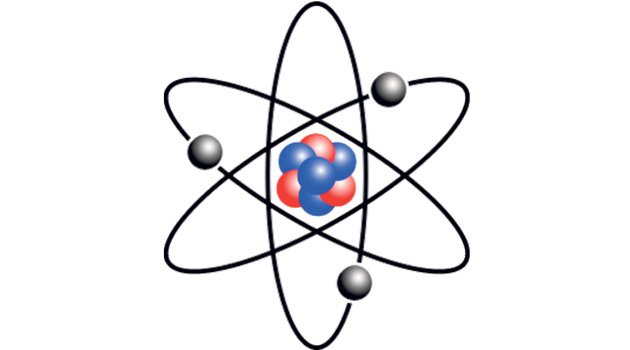 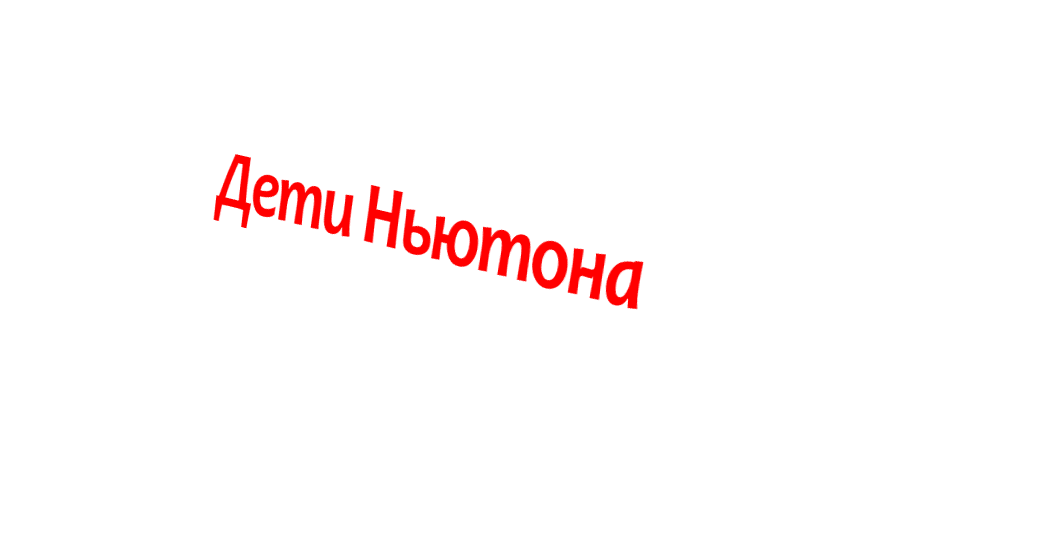